Chapter-11 Parallel patterns: merge sort An introduction to tiling with dynamic input data identification
Copyright © 2016 Elsevier  Inc. All rights reserved.
1
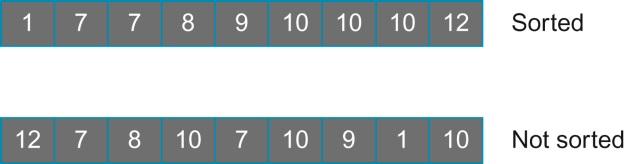 FIGURE 11.1: Examples of sorted versus unsorted lists.
Copyright © 2016 Elsevier  Inc. All rights reserved.
2
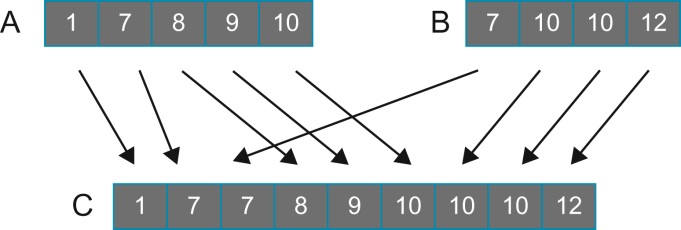 FIGURE 11.2: Example of a merge operation.
Copyright © 2016 Elsevier  Inc. All rights reserved.
3
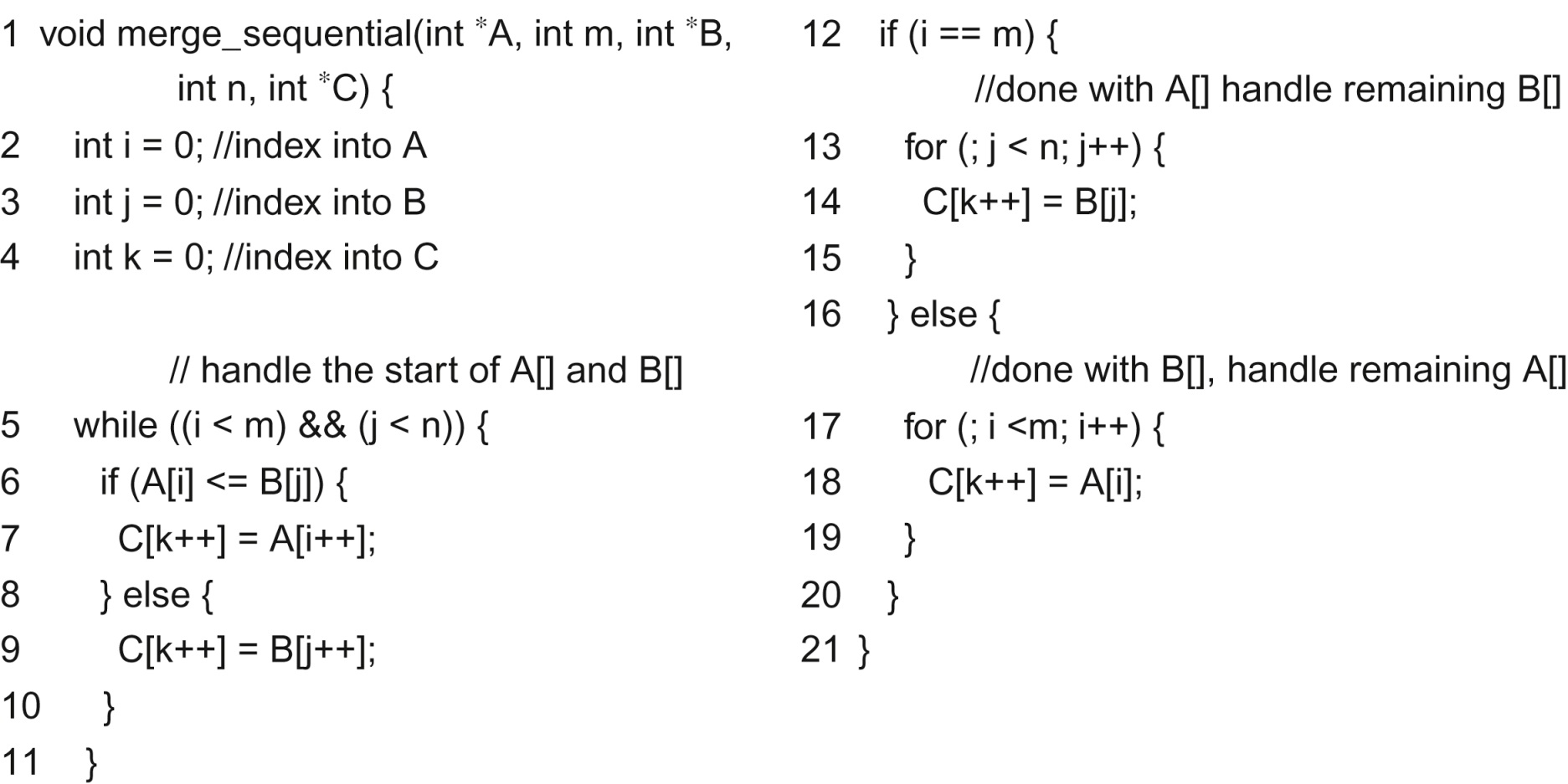 FIGURE 11.3: A sequential merge function.
Copyright © 2016 Elsevier  Inc. All rights reserved.
4
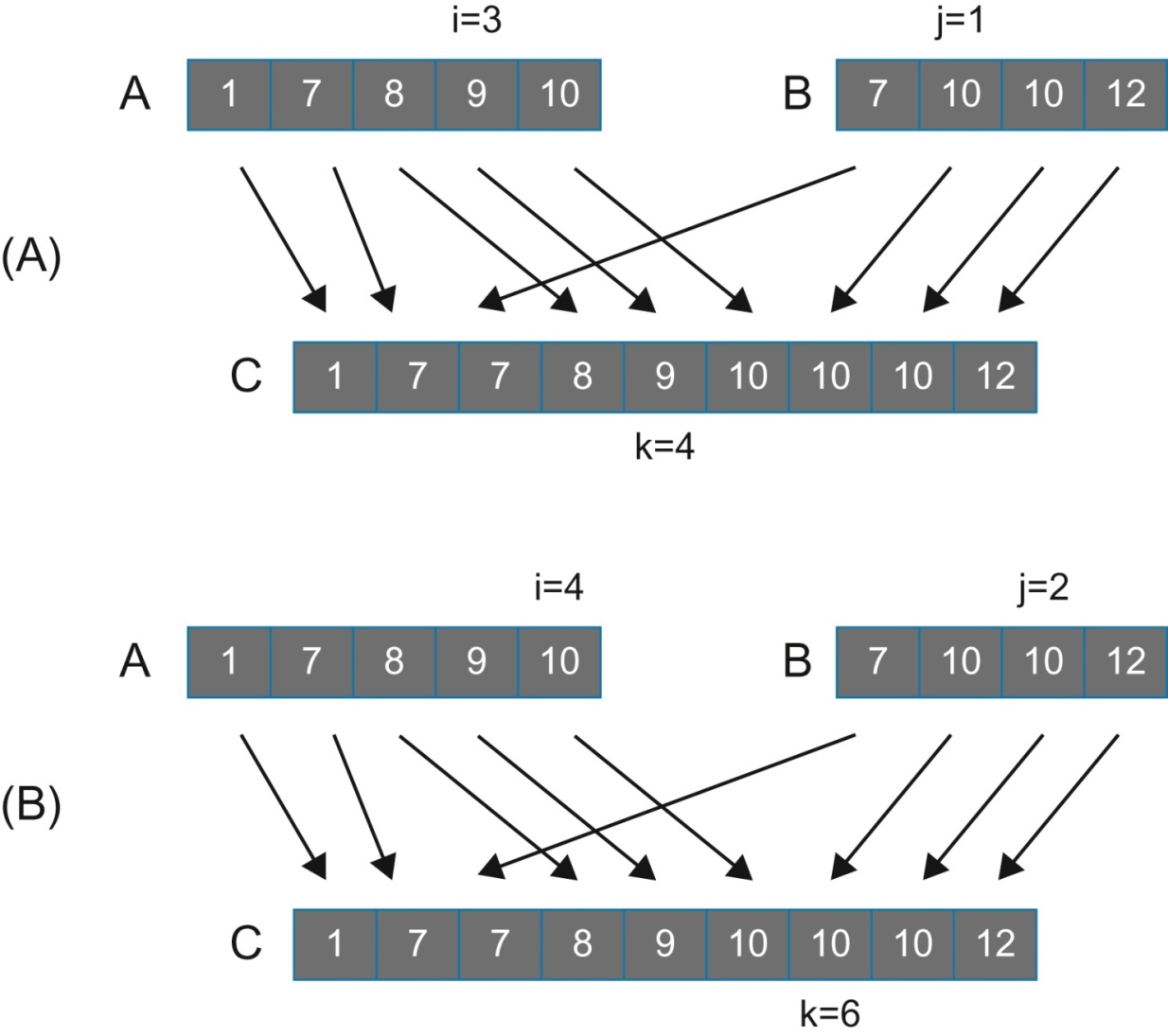 FIGURE 11.4: Examples of observation (1). (A) shows case 1 and (B) shows case 2.
Copyright © 2016 Elsevier  Inc. All rights reserved.
5
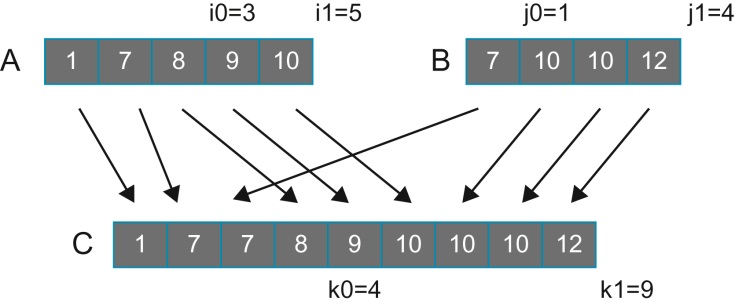 FIGURE 11.5: Example of co-rank function execution.
Copyright © 2016 Elsevier  Inc. All rights reserved.
6
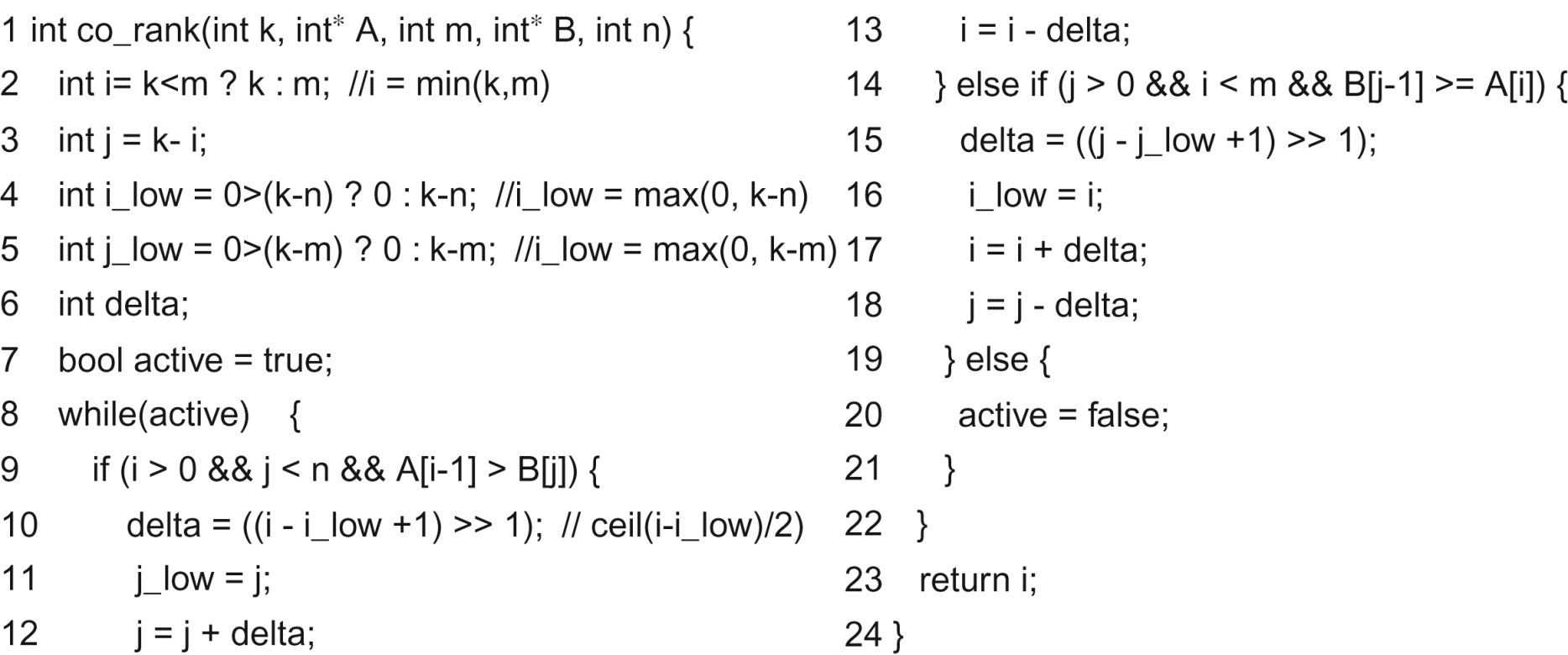 FIGURE 11.6: A co-rank function based on binary search.
Copyright © 2016 Elsevier  Inc. All rights reserved.
7
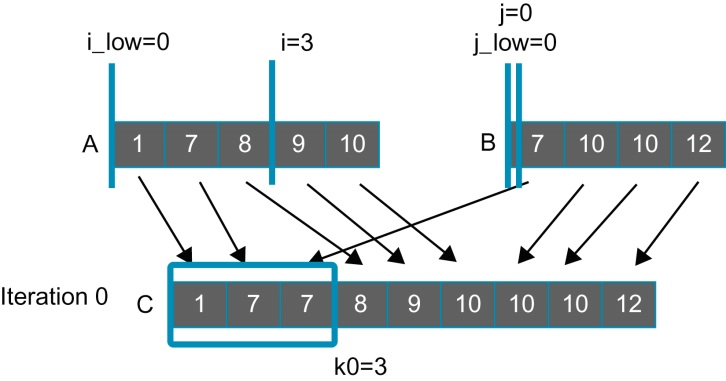 FIGURE 11.7: Iteration 0 of the co-rank function operation example for thread 0.
Copyright © 2016 Elsevier  Inc. All rights reserved.
8
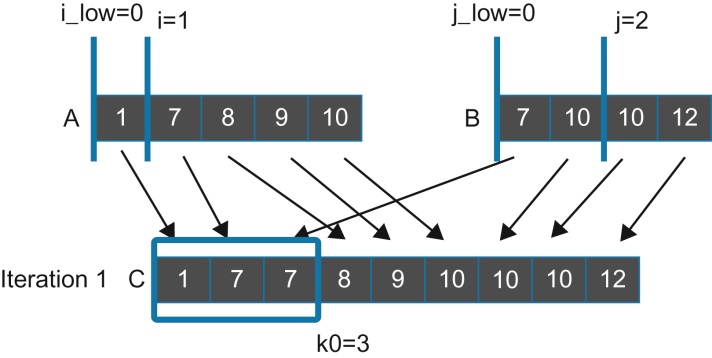 FIGURE 11.8: Iteration 1 of the co-rank function operation example for thread 0.
Copyright © 2016 Elsevier  Inc. All rights reserved.
9
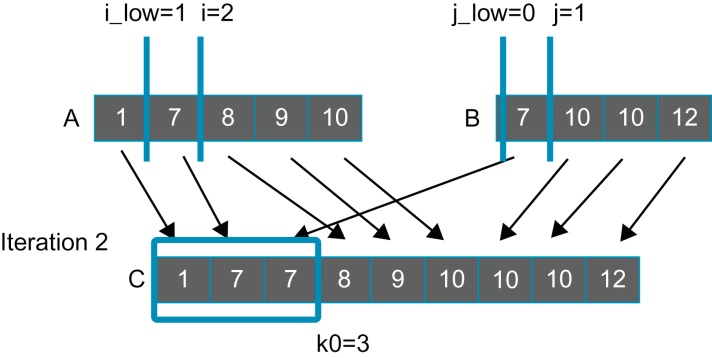 FIGURE 11.9: Iteration 2 of the co-rank function operation example for thread 0.
Copyright © 2016 Elsevier  Inc. All rights reserved.
10
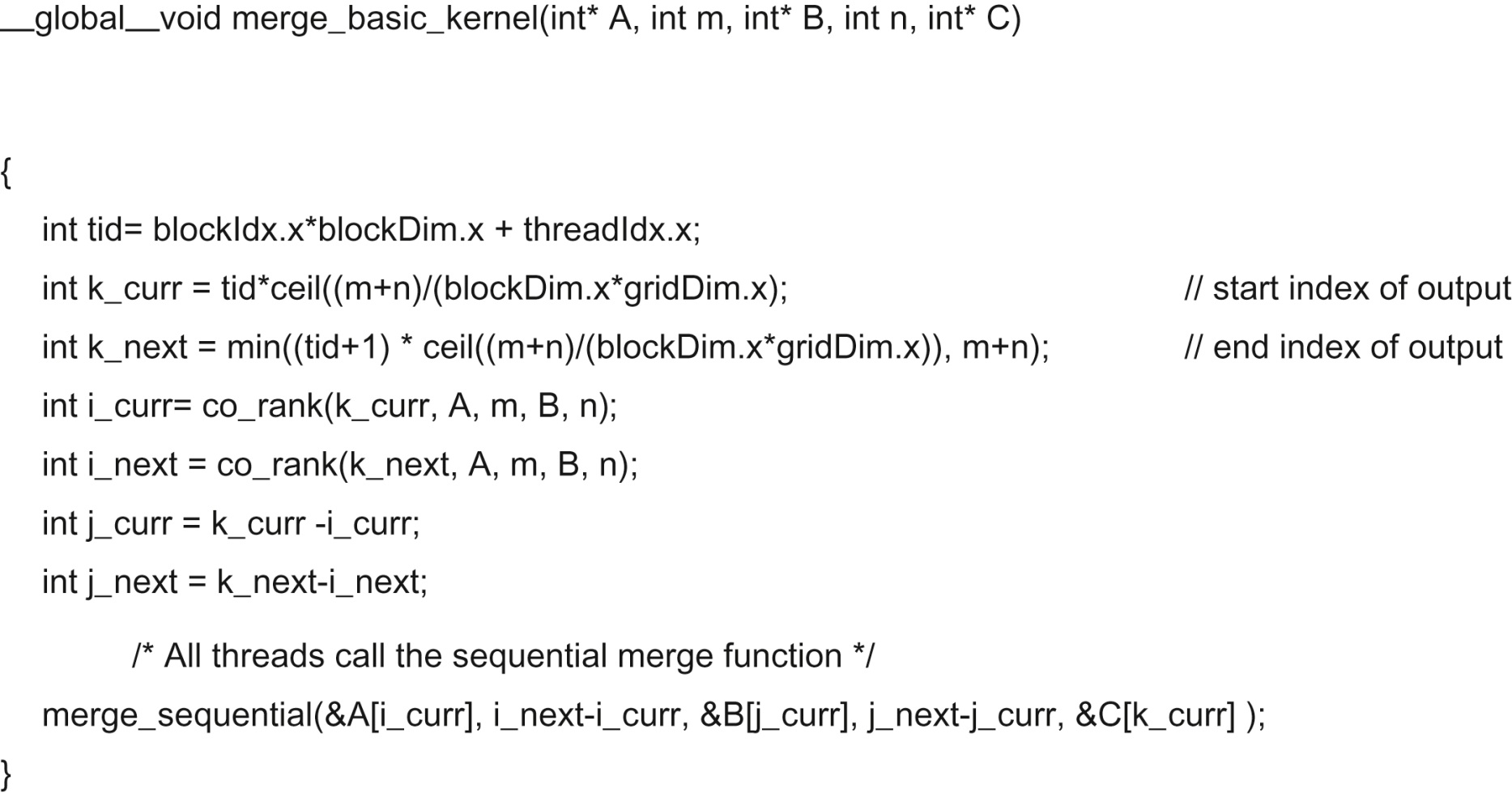 FIGURE 11.10: A basic merge kernel.
Copyright © 2016 Elsevier  Inc. All rights reserved.
11
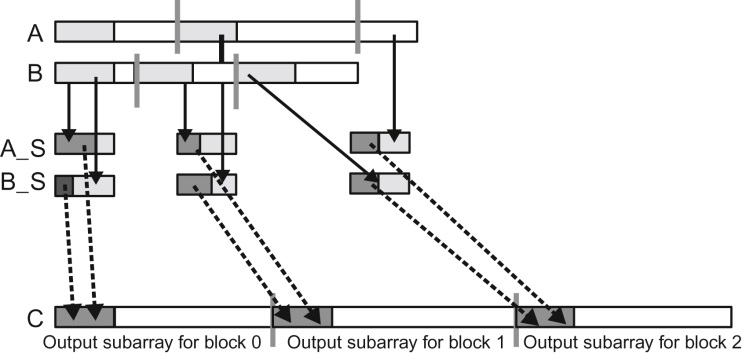 FIGURE 11.11: Design of a tiled merge kernel
Copyright © 2016 Elsevier  Inc. All rights reserved.
12
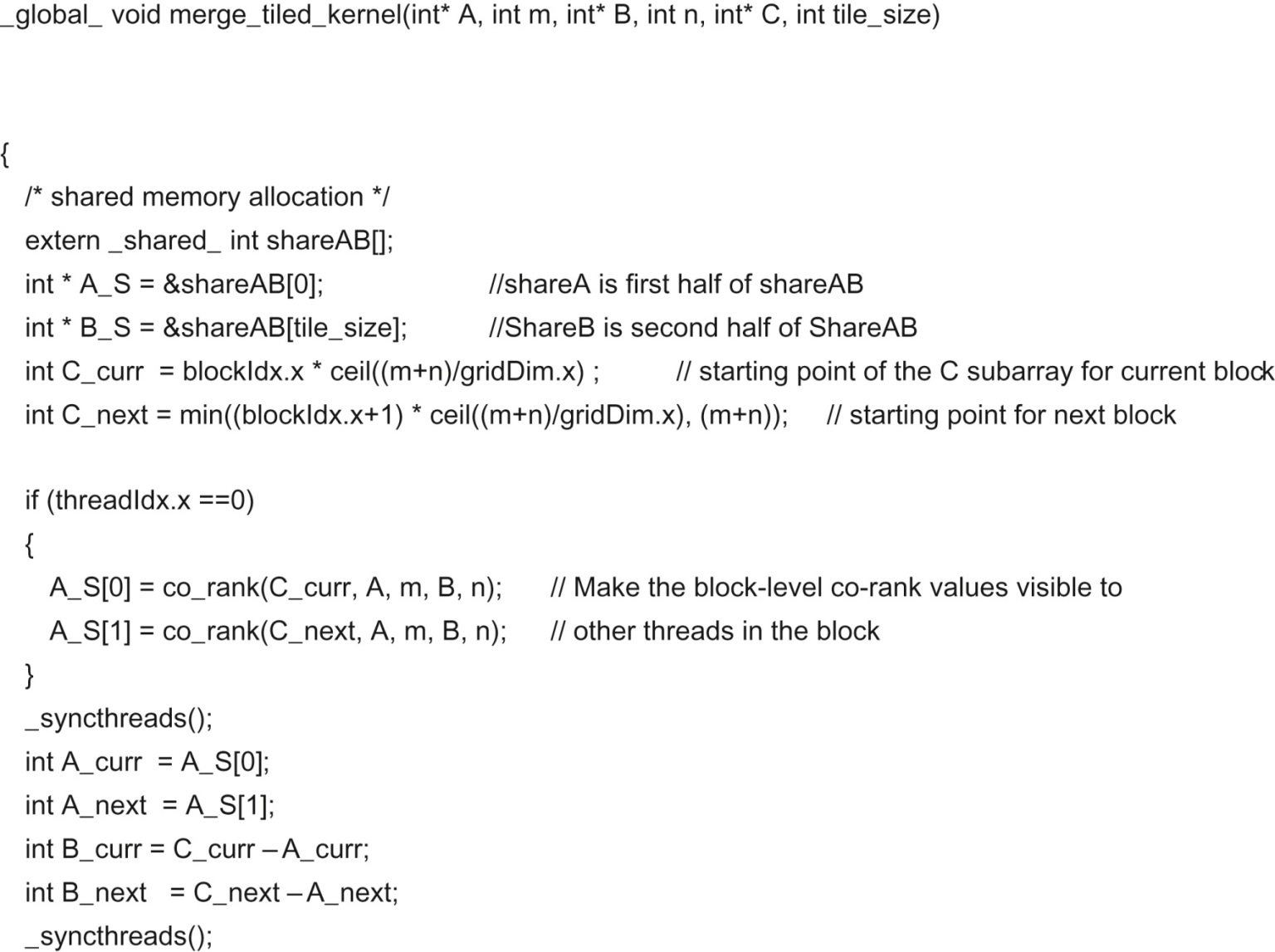 FIGURE 11.12: Part 1—identifying block-level output and input subarrays.
Copyright © 2016 Elsevier  Inc. All rights reserved.
13
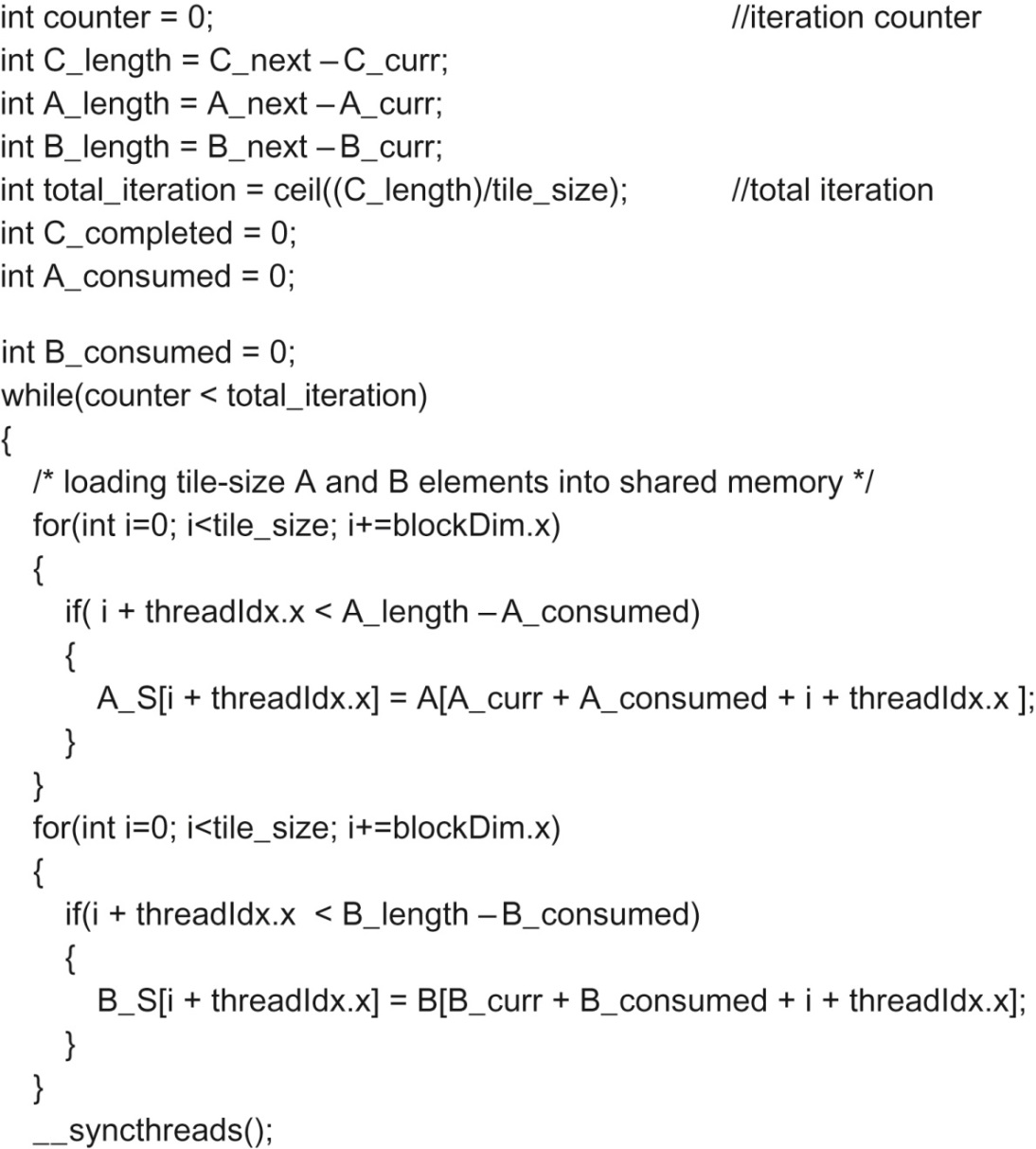 FIGURE 11.13: Part 2—loading A and B elements into the shared memory.
Copyright © 2016 Elsevier  Inc. All rights reserved.
14
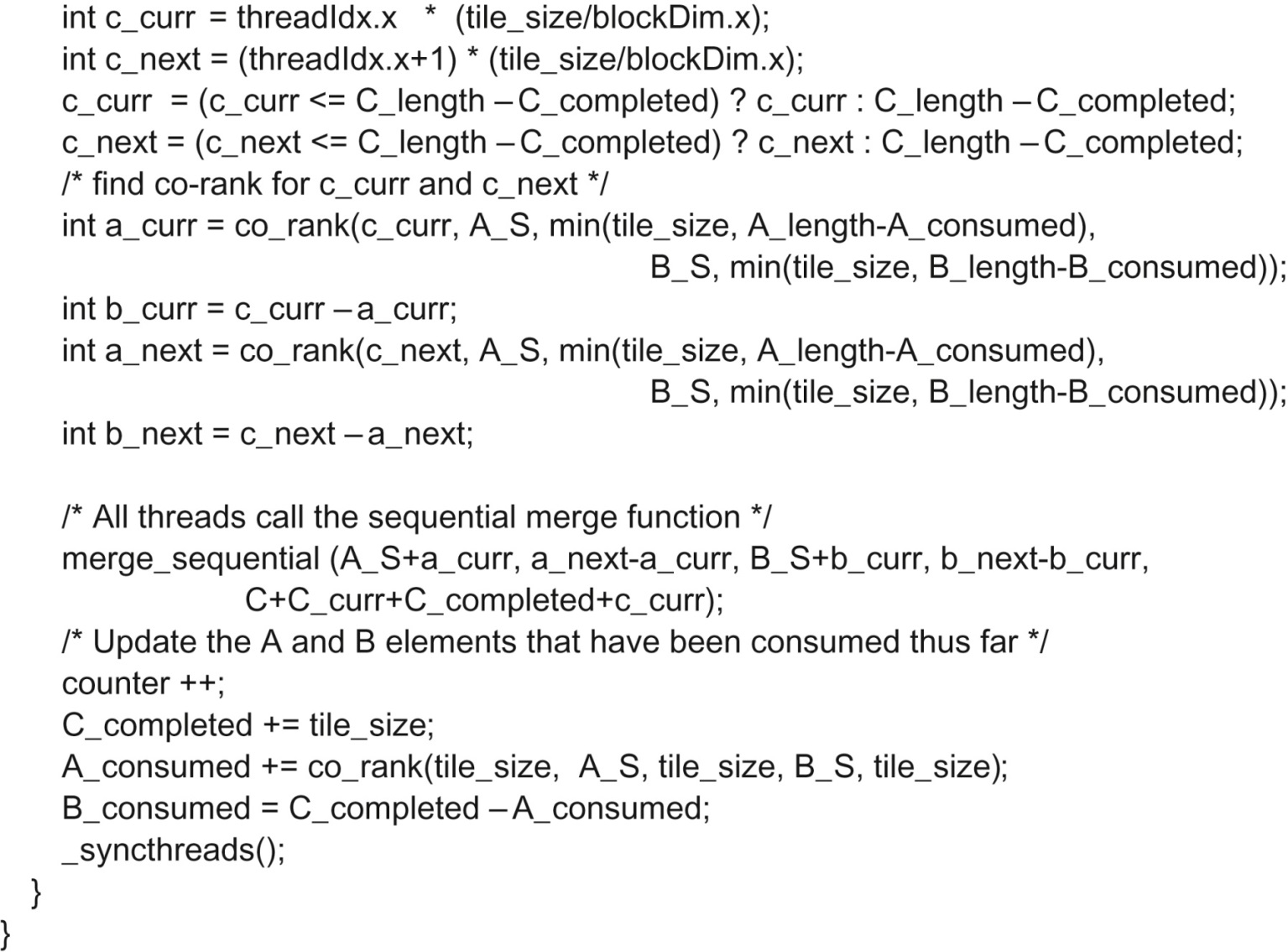 FIGURE 11.14: Part 3—all threads merge their individual subarrays in parallel
Copyright © 2016 Elsevier  Inc. All rights reserved.
15
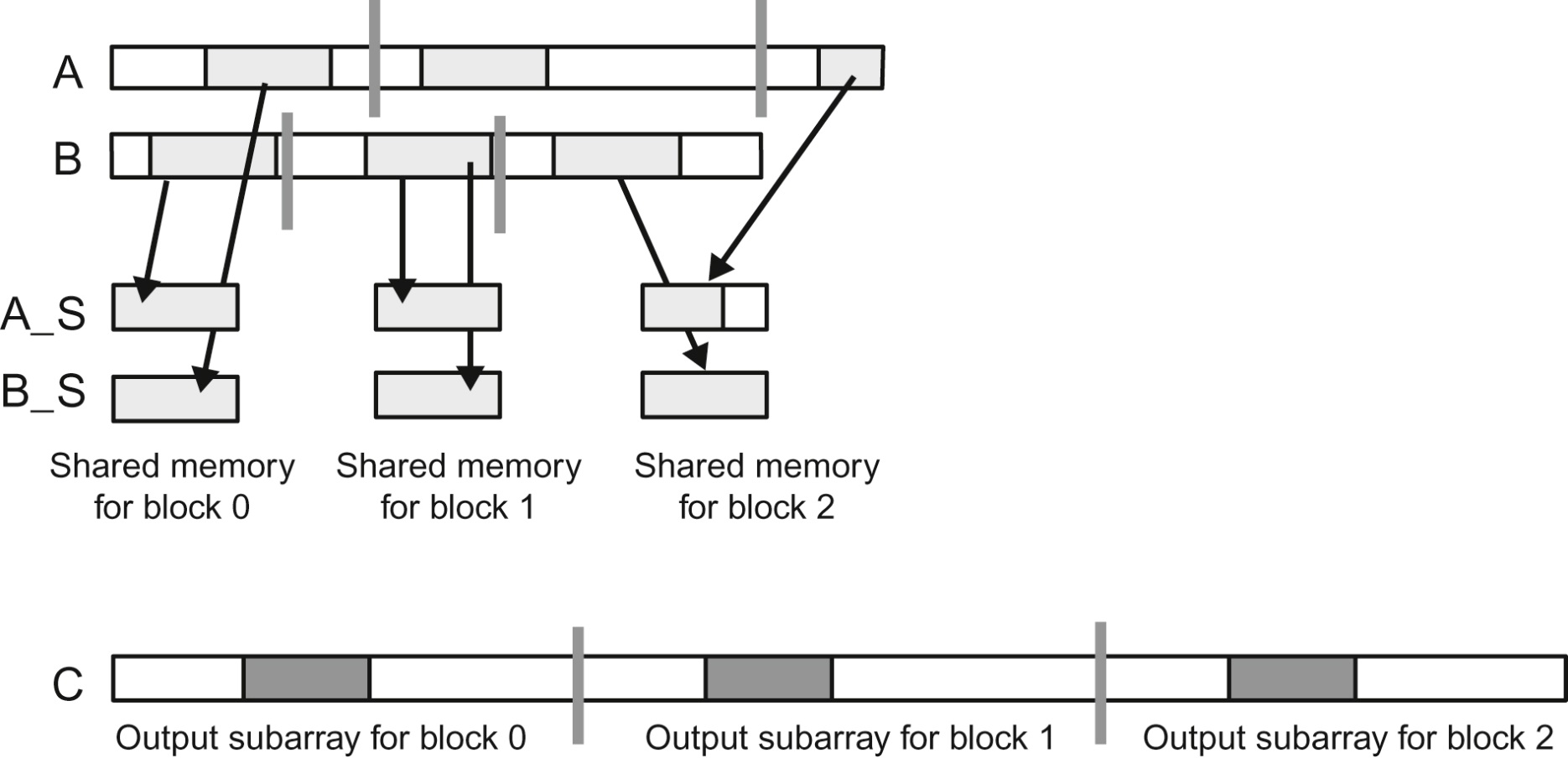 FIGURE 11.15: Iteration 1 of the running example.
Copyright © 2016 Elsevier  Inc. All rights reserved.
16
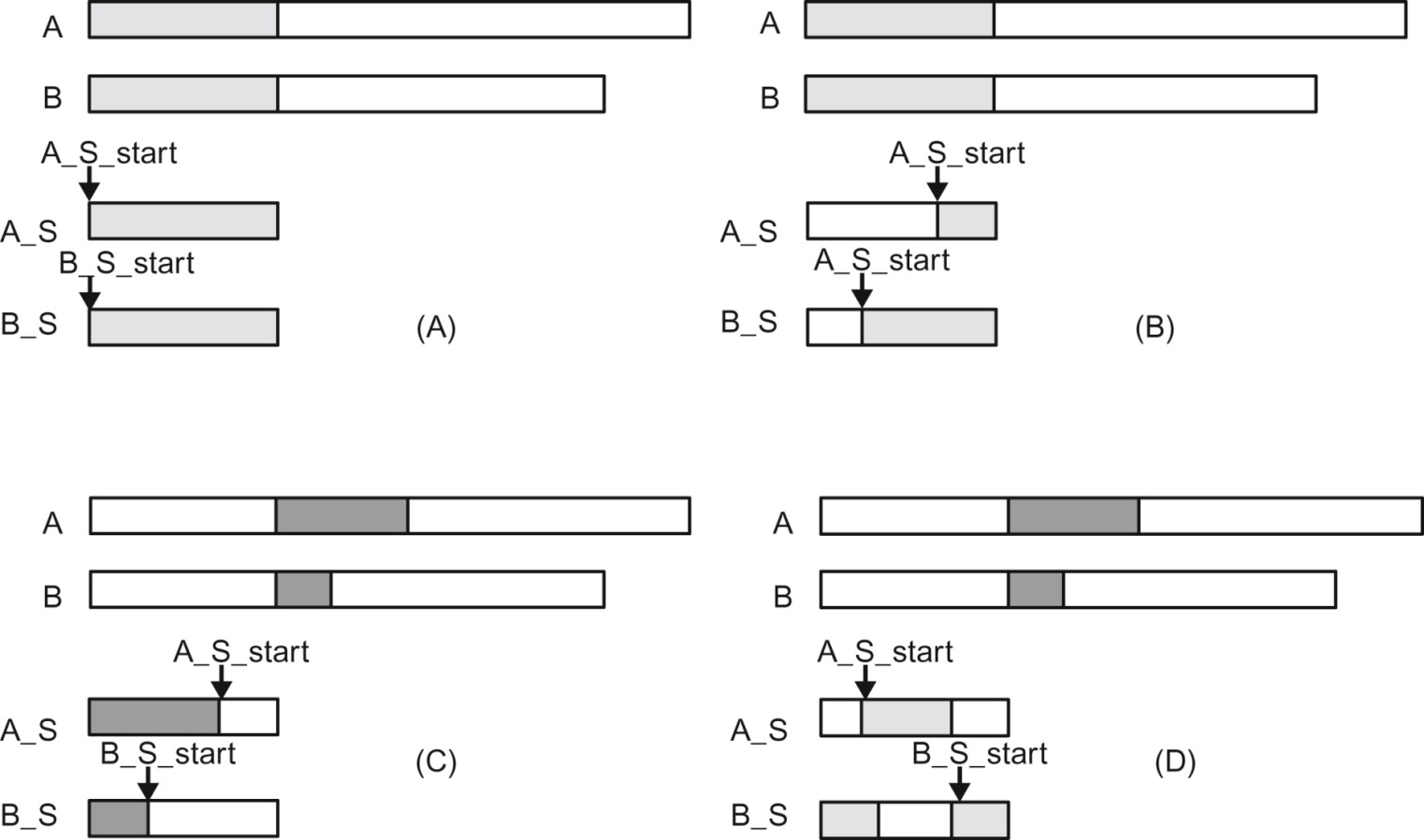 FIGURE 11.16: A circular buffer scheme for managing the shared memory tiles.
Copyright © 2016 Elsevier  Inc. All rights reserved.
17
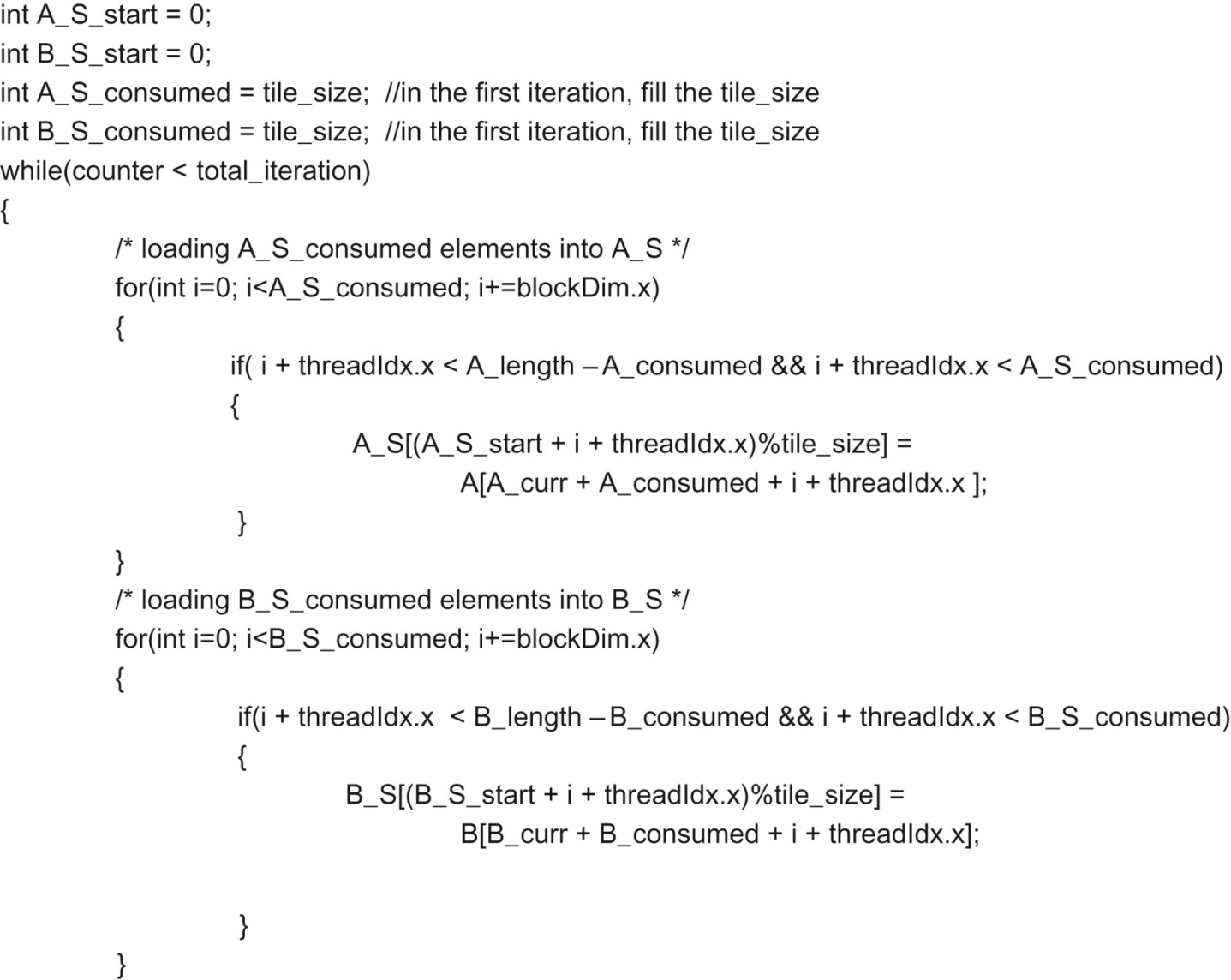 FIGURE 11.17: Part 2 of a circular-buffer merge kernel.
Copyright © 2016 Elsevier  Inc. All rights reserved.
18
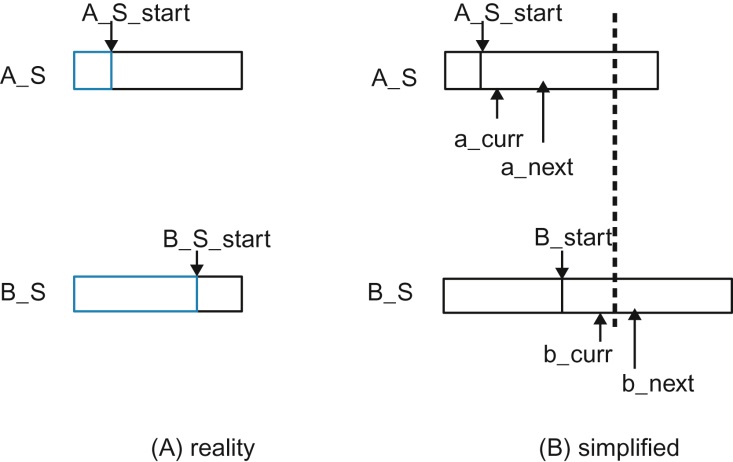 FIGURE 11.18: A simplified model for the co-rank values when using a circular buffer.
Copyright © 2016 Elsevier  Inc. All rights reserved.
19
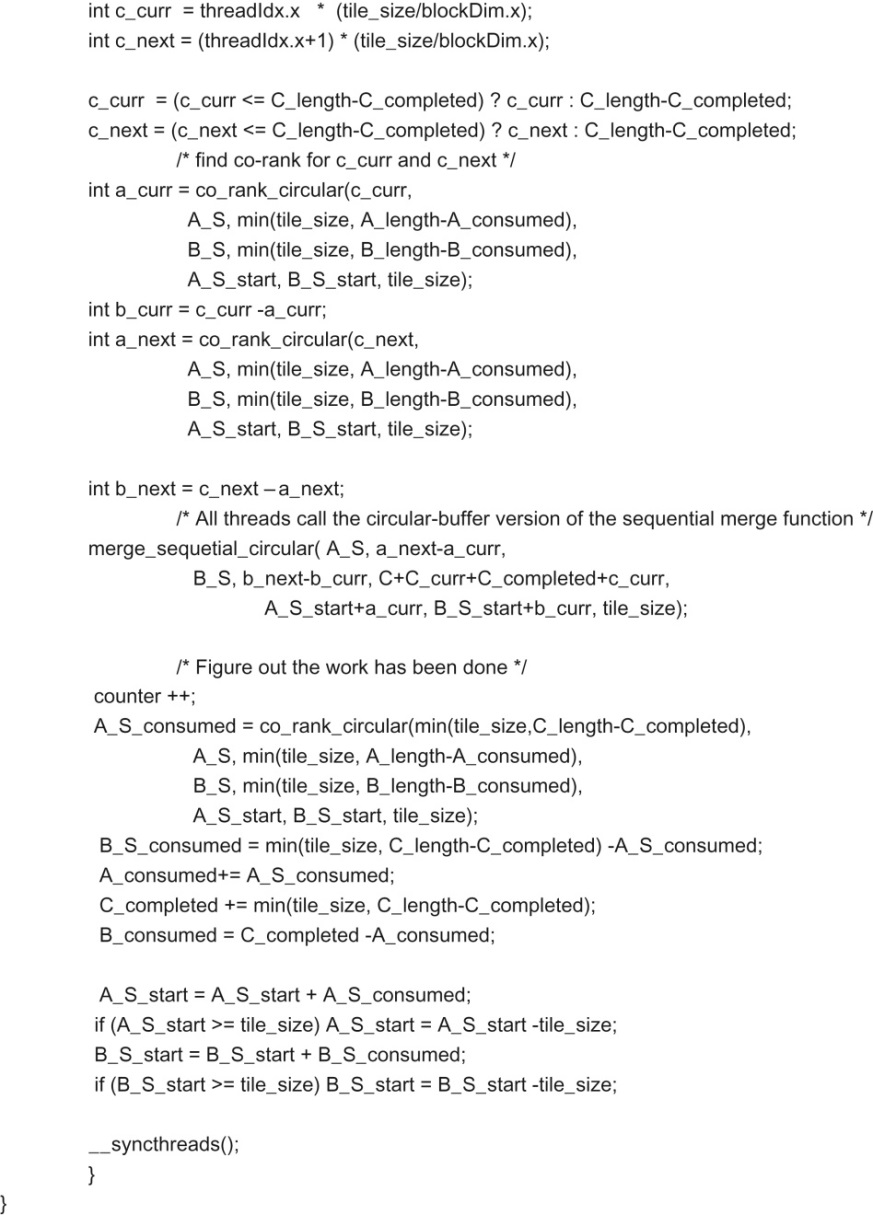 FIGURE 11.19: Part 3 of a circular-buffer merge kernel.
Copyright © 2016 Elsevier  Inc. All rights reserved.
20
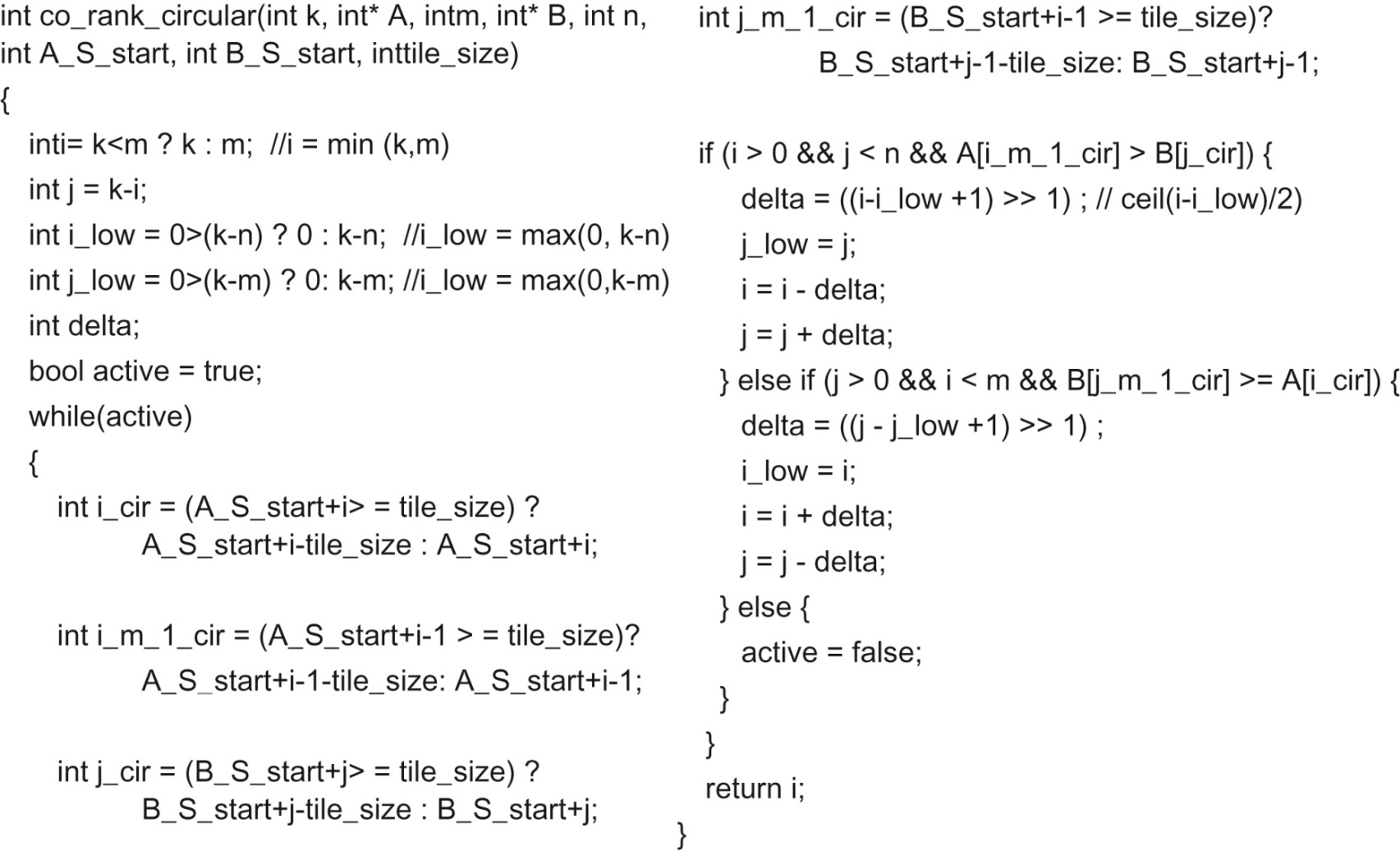 FIGURE 11.20: A co_rank_circular function that operates on circular buffers.
Copyright © 2016 Elsevier  Inc. All rights reserved.
21
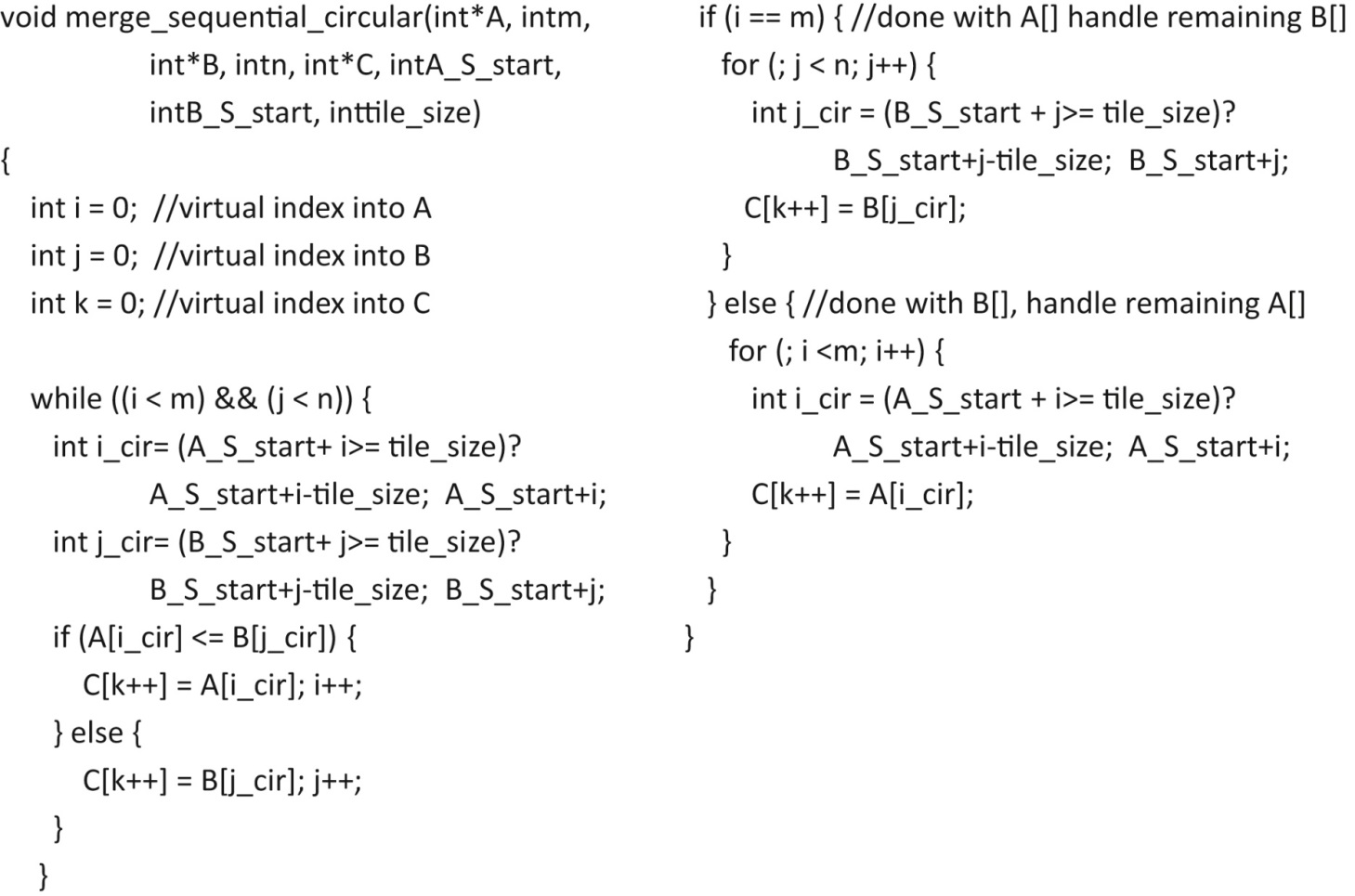 FIGURE 11.21: Implementation of the merge_sequential_circular function.
Copyright © 2016 Elsevier  Inc. All rights reserved.
22